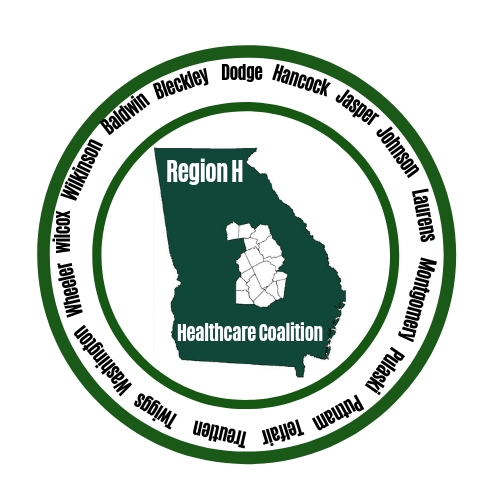 Region H Healthcare Coalition
Quarterly Meeting: May 12, 2022
In Person/WebEx
10:00a-1:00p
Welcome & Introductions
Virtual attendees please sign in via chat or send email to Megan.Craft@dph.ga.gov
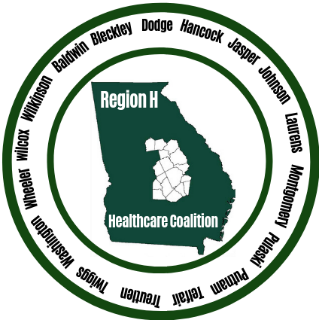 Region H Healthcare Coalition
[Speaker Notes: How presentation will benefit audience: Adult learners are more interested in a subject if they know how or why it is important to them.
Presenter’s level of expertise in the subject: Briefly state your credentials in this area, or explain why participants should listen to you.]
Updates
Georgia Project First Line
EMA
EMS
Epidemiology
State Partners 
NOAA Hurricane Season 
Coalition Updates
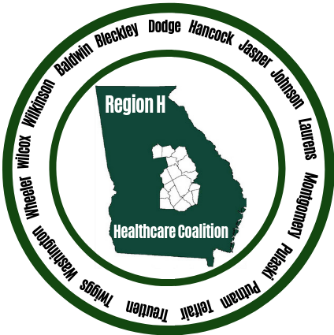 Region H Healthcare Coalition
[Speaker Notes: How presentation will benefit audience: Adult learners are more interested in a subject if they know how or why it is important to them.
Presenter’s level of expertise in the subject: Briefly state your credentials in this area, or explain why participants should listen to you.]
2021-2022 Budget
Burn Trauma kits are still waiting on the last item (IV fluid warmers) to arrive then they will be complete and ready to hand out. Hospitals will receive first, then EMS.
We spent all our carryover funds as well as our COVID funds! 
Purchased lanterns for all our nursing homes to add onto your emergency light kits that you received a couple years back.
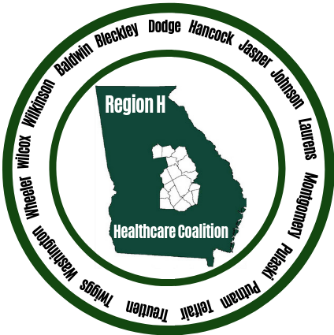 Region H Healthcare Coalition
[Speaker Notes: How presentation will benefit audience: Adult learners are more interested in a subject if they know how or why it is important to them.
Presenter’s level of expertise in the subject: Briefly state your credentials in this area, or explain why participants should listen to you.]
2022-2023 Budget
The focus for next year was supposed to be Chemical but has been changed to Radiation as of yesterday. 
Please submit any Radiation ideas to me. 
Budget template is due to the state June 3rd with budget being level funding at $152,000.
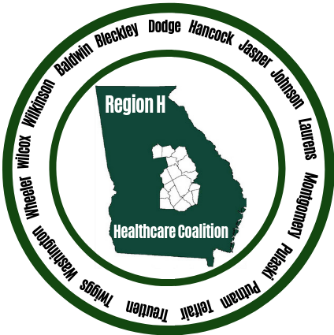 Region H Healthcare Coalition
[Speaker Notes: How presentation will benefit audience: Adult learners are more interested in a subject if they know how or why it is important to them.
Presenter’s level of expertise in the subject: Briefly state your credentials in this area, or explain why participants should listen to you.]
Conferences/Meetings/Exercises/Trainings
EVENT 		DATES	          	LOCATIONS			SIGN UP
Hurricane Conf     May 8-13		Palm Beach, FL		2 people there now 
STB training		TBD			TBD 
Burn TTX		TBD
MRSE 		Postponed to 2023
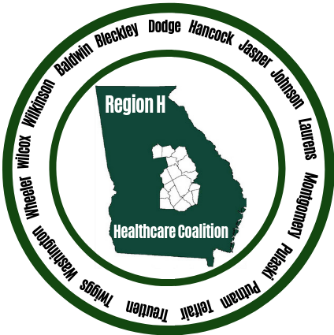 Region H Healthcare Coalition
[Speaker Notes: How presentation will benefit audience: Adult learners are more interested in a subject if they know how or why it is important to them.
Presenter’s level of expertise in the subject: Briefly state your credentials in this area, or explain why participants should listen to you.]
Conferences/Meetings/Exercises/Trainings
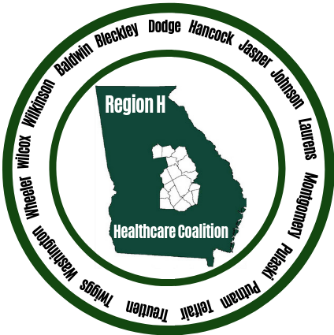 Region H Healthcare Coalition
[Speaker Notes: How presentation will benefit audience: Adult learners are more interested in a subject if they know how or why it is important to them.
Presenter’s level of expertise in the subject: Briefly state your credentials in this area, or explain why participants should listen to you.]
Region H Information & Where to Find it
Region H Website: www.garegionhcoalition.com
All information can also be found on GHA911: gha911.org
Steps: Sign on to GHA911.org  File Library  Regional Coalition Documents  Region H 
You can find everything on here from plans, trainings, exercises, and all Coalition meeting minutes and documents.
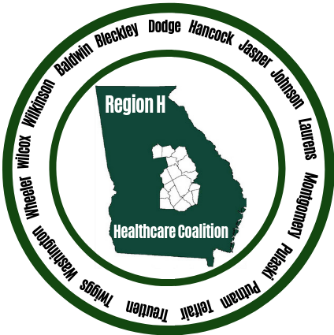 Region H Healthcare Coalition
[Speaker Notes: How presentation will benefit audience: Adult learners are more interested in a subject if they know how or why it is important to them.
Presenter’s level of expertise in the subject: Briefly state your credentials in this area, or explain why participants should listen to you.]
Region H Leadership               EMA contacts
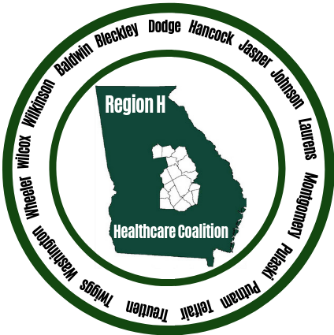 Region H Healthcare Coalition
[Speaker Notes: How presentation will benefit audience: Adult learners are more interested in a subject if they know how or why it is important to them.
Presenter’s level of expertise in the subject: Briefly state your credentials in this area, or explain why participants should listen to you.]
Remaining Coalition Meetings for 2022
Thursday, August 11, 2022 
In person & WebEx 10:00a-1:00p
Thursday, November 10, 2022 
In person & WebEx 10:00a-1:00p
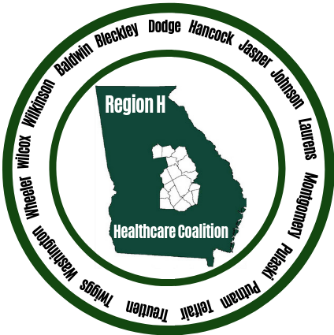 Region H Healthcare Coalition
[Speaker Notes: How presentation will benefit audience: Adult learners are more interested in a subject if they know how or why it is important to them.
Presenter’s level of expertise in the subject: Briefly state your credentials in this area, or explain why participants should listen to you.]